Synthèse procédurale
Génération automatique 
appliquée au level design
Introduction
Synthèse procédurale 
= 
Construire du contenu en minimisant l’intervention humaine
2
Introduction
Galaxies, planètes, terrains
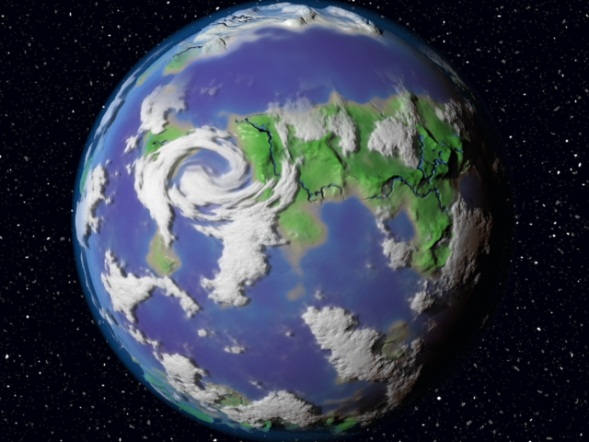 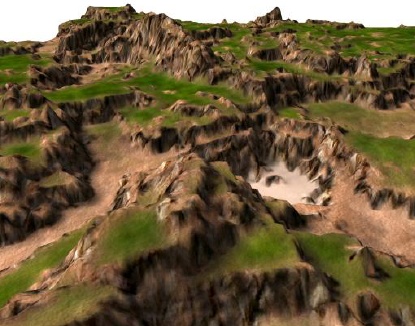 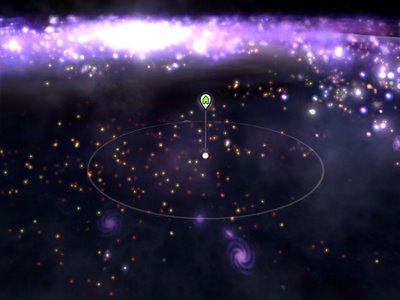 3
Introduction
Galaxies, planètes, terrains
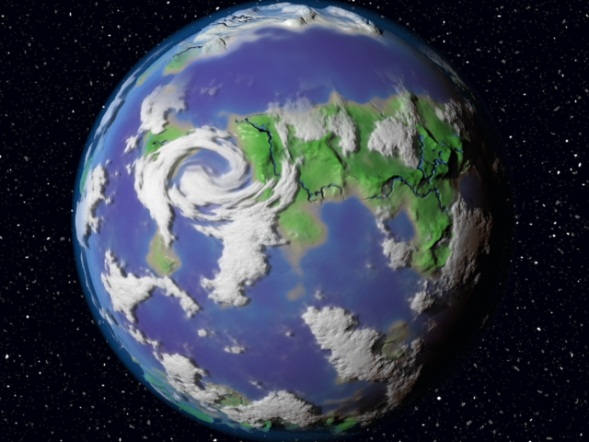 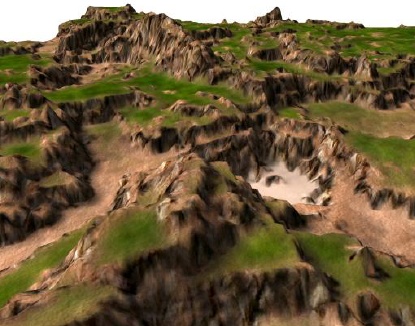 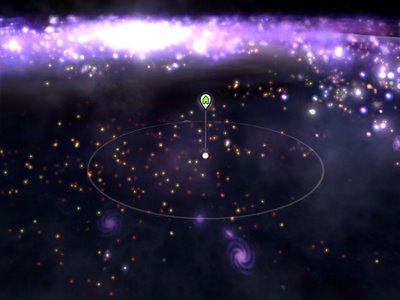 Bâtiments, villes
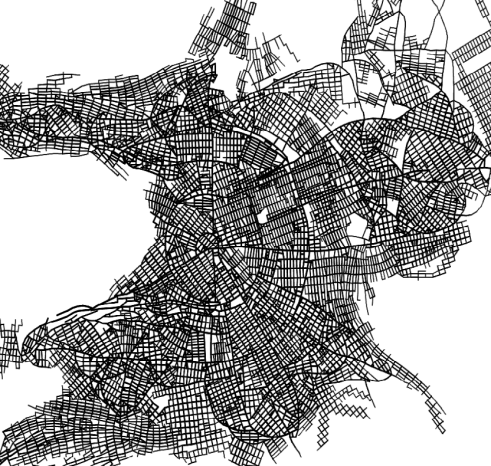 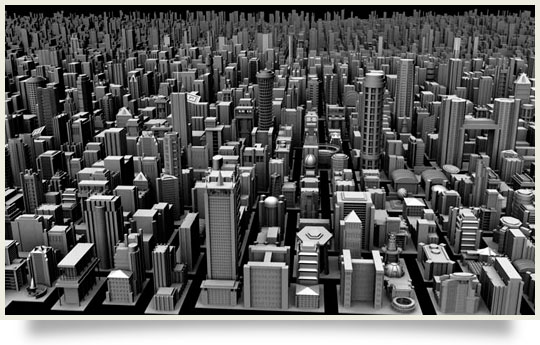 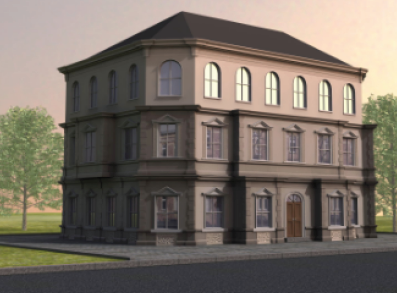 4
Introduction
Végétaux, forets
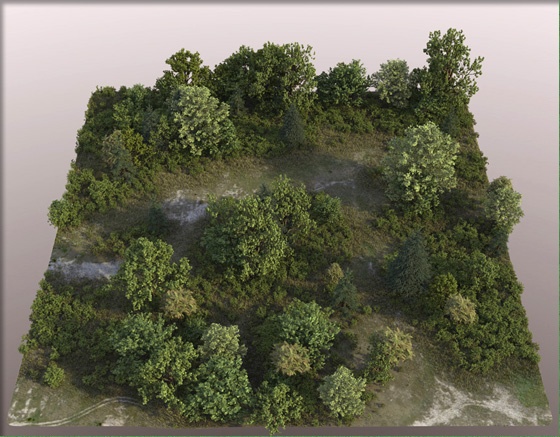 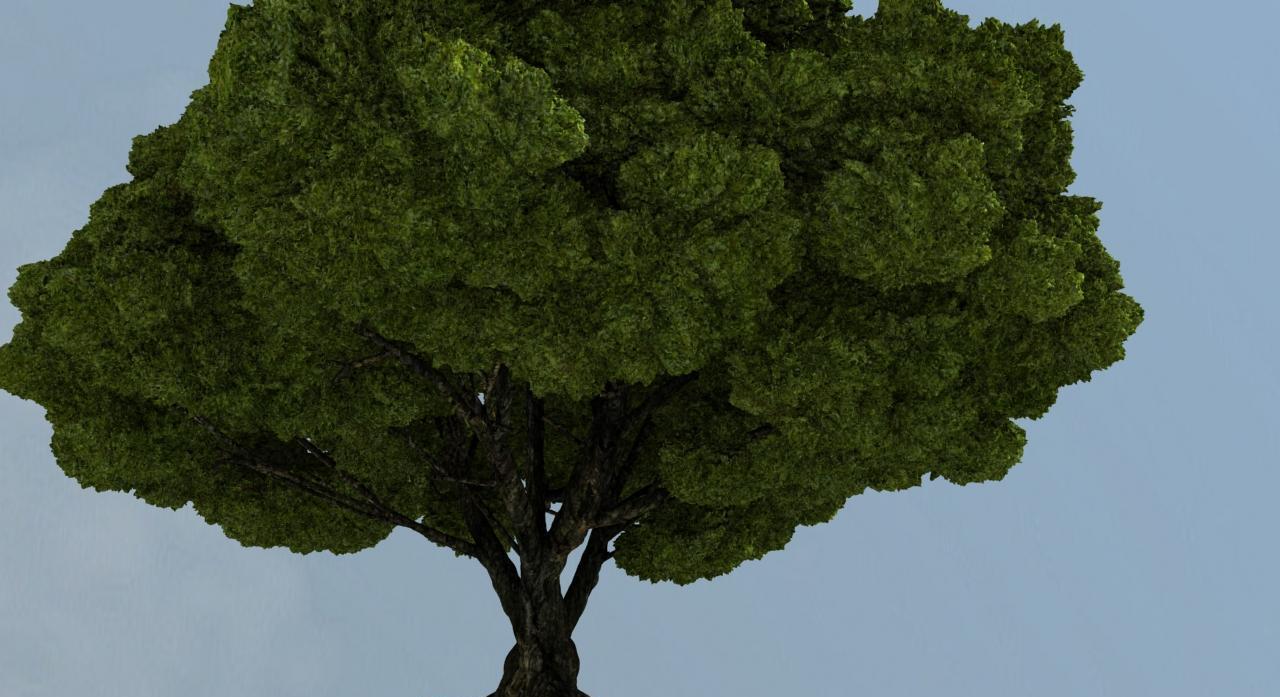 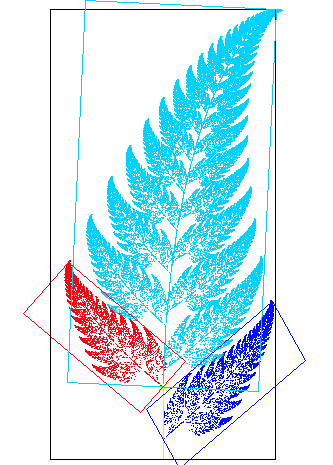 5
Introduction
Végétaux, forets
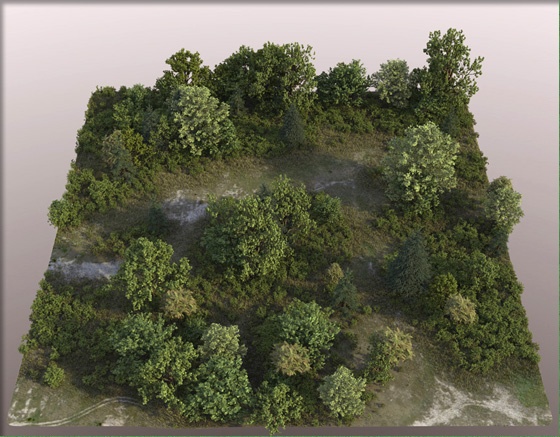 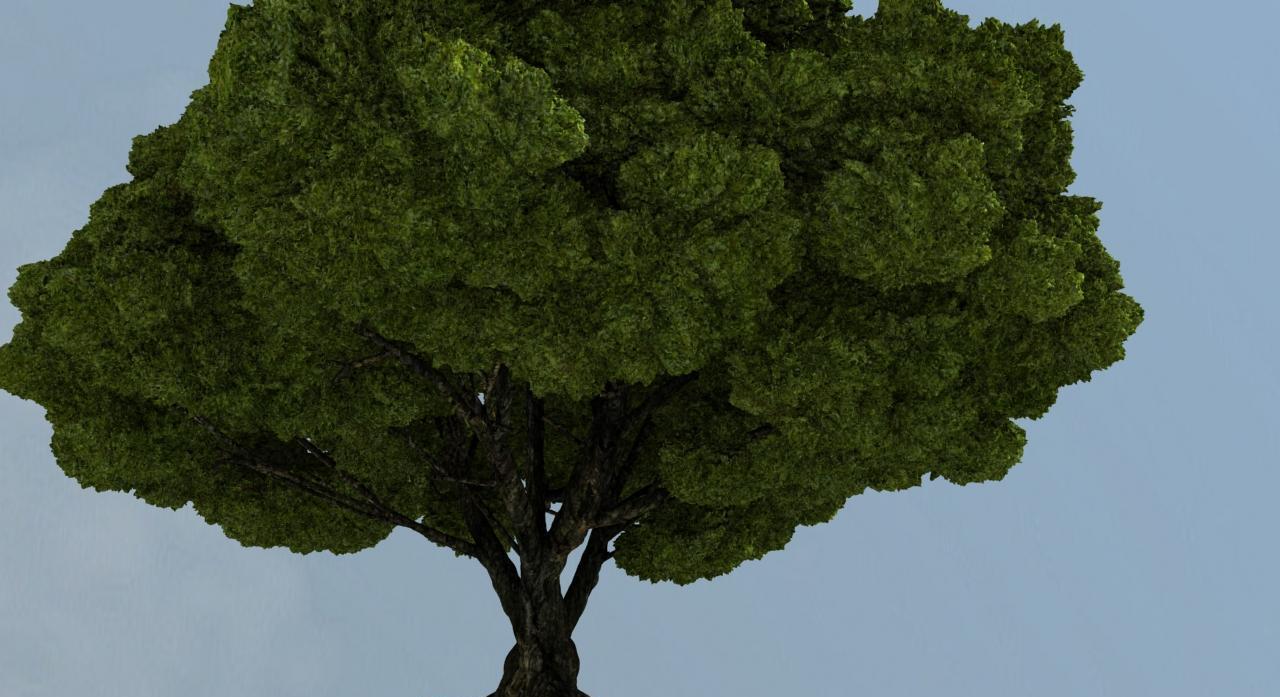 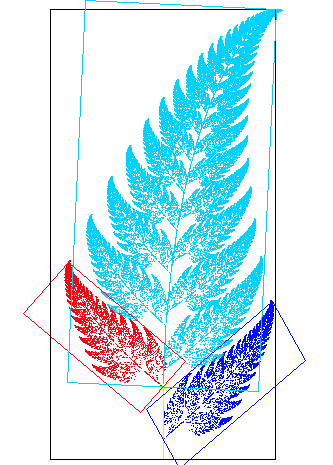 Matériaux
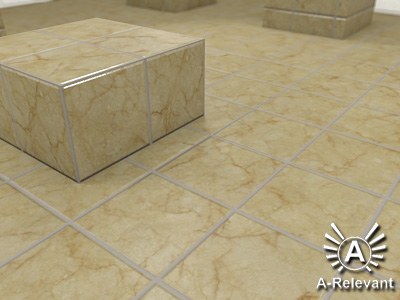 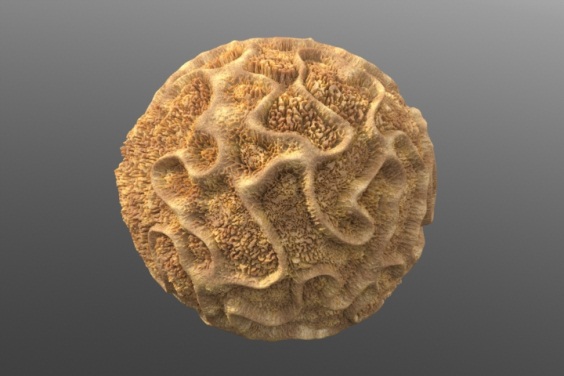 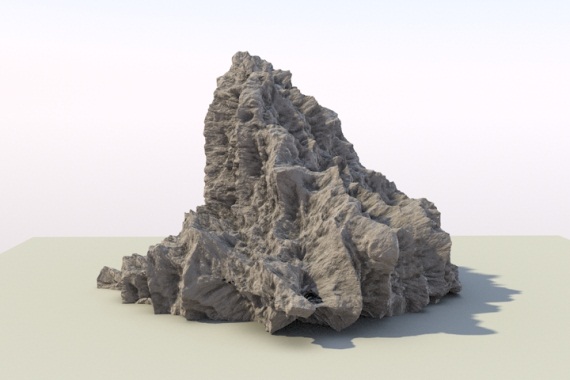 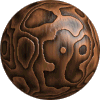 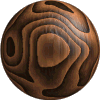 6
Introduction
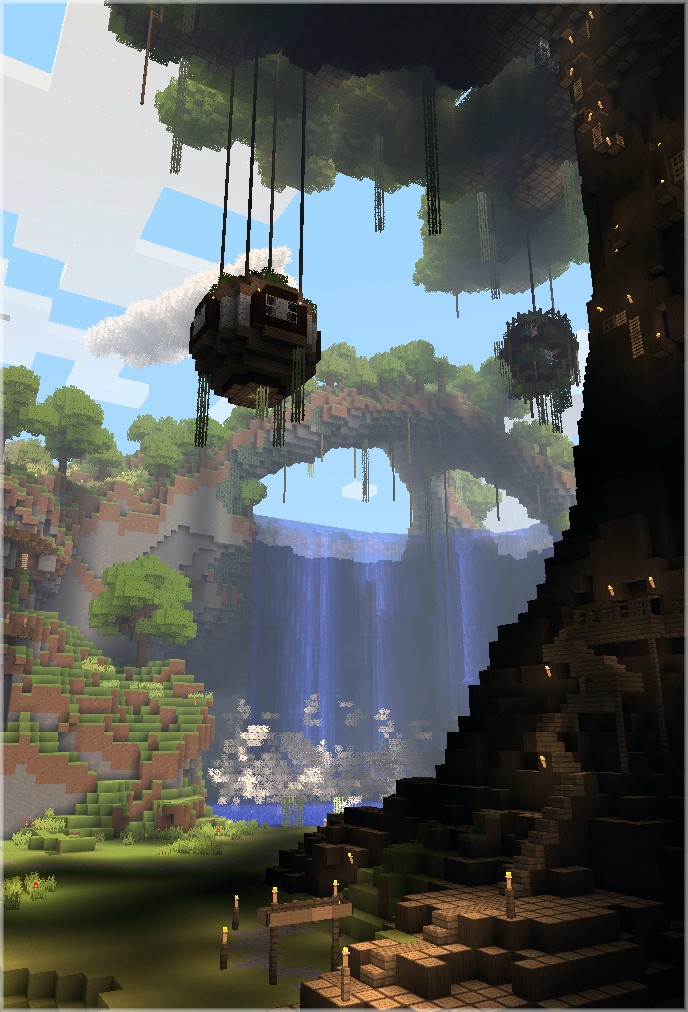 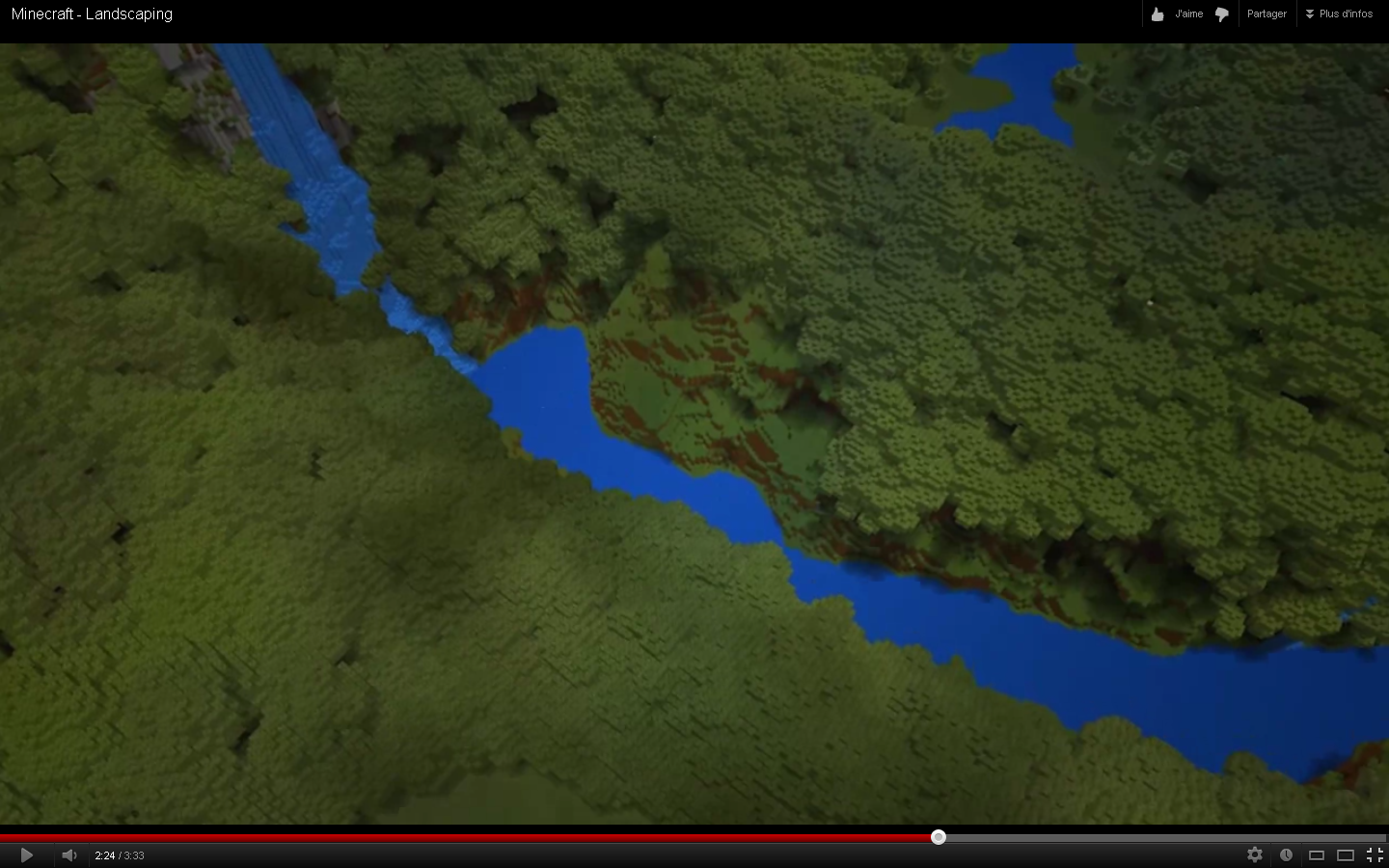 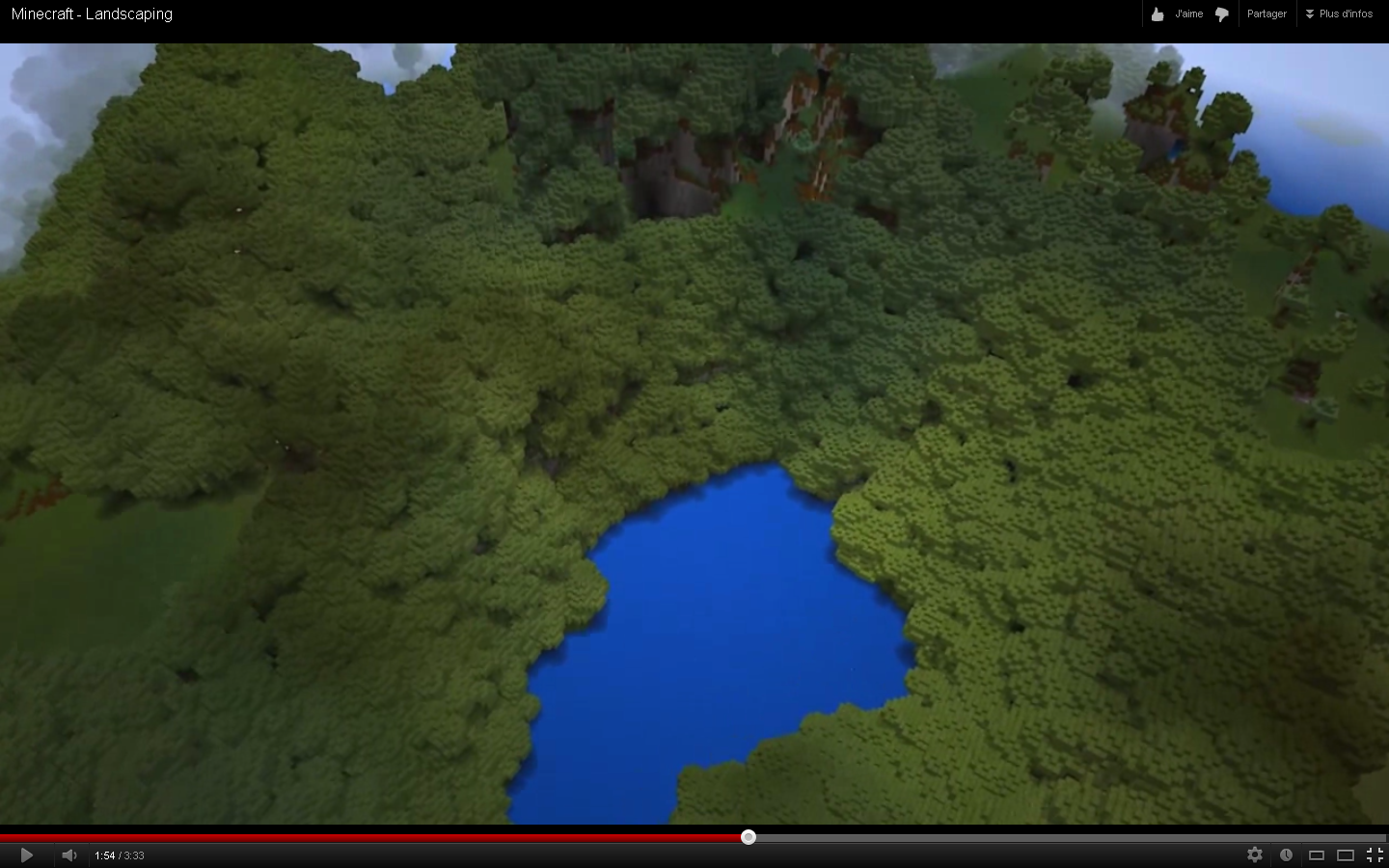 7
Introduction
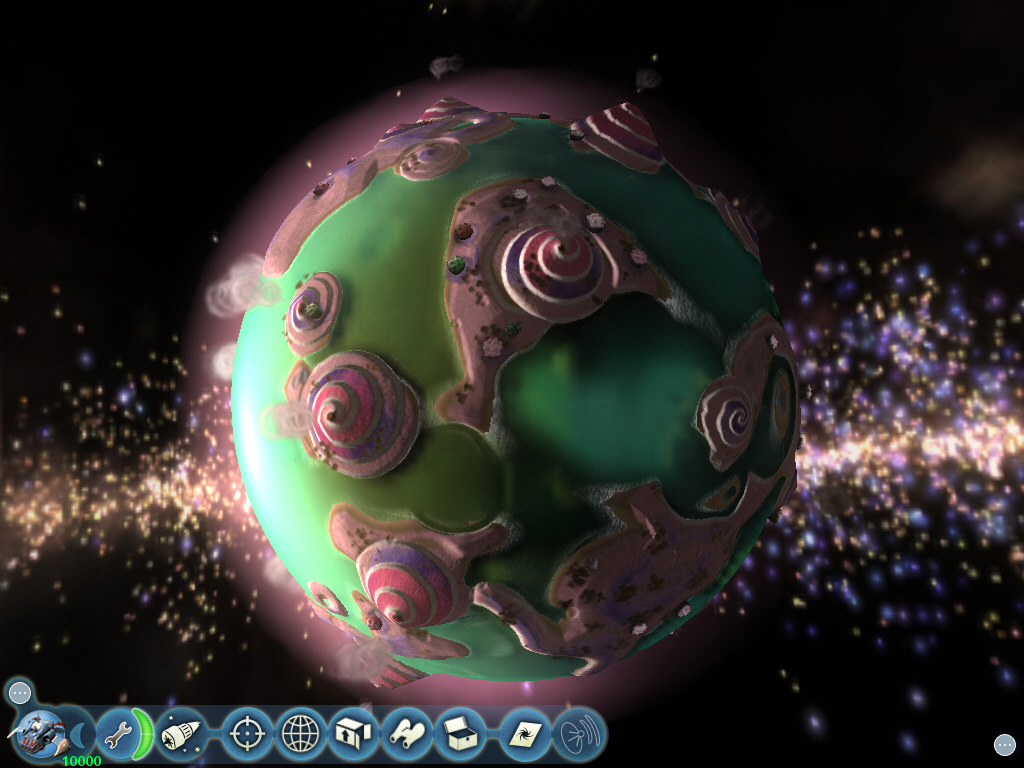 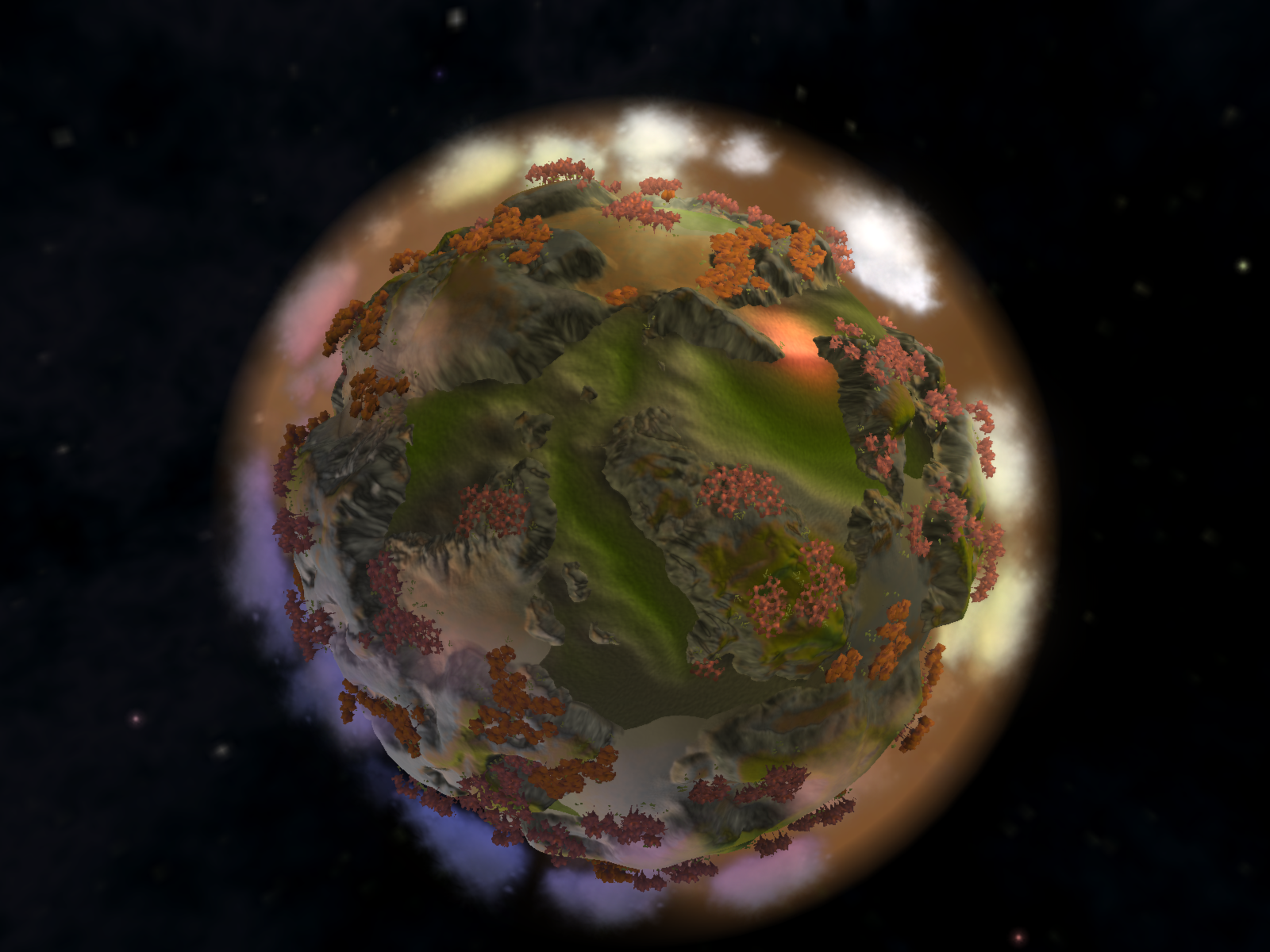 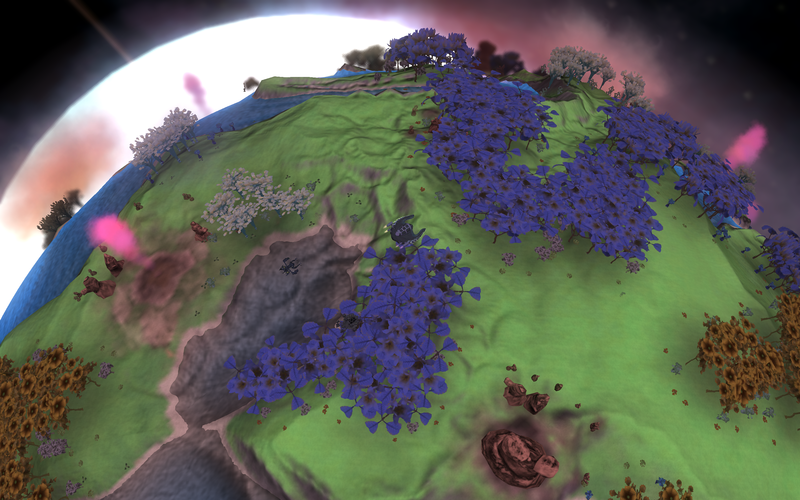 8
Introduction
Diablo I, II et III
Borderlands
The Elder Scroll II : Daggerfall
Left4Dead
Far Cry 2
Disgaea
Civilization IV
…
9
Construire un environnement
Géographie
Biomes
Végétation
Topologie des cités
Bâtiments
Intérieurs
10
Construire un environnement
Deux grandes approches : 
Ontogénétique : reproduction d’un mécanisme.
Lent.
Réaliste.
Téléologique : imitation d’un mécanisme.
Rapide.
Approximatif.
11
Planète : Faire du bruit
10 mètres
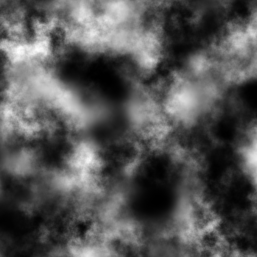 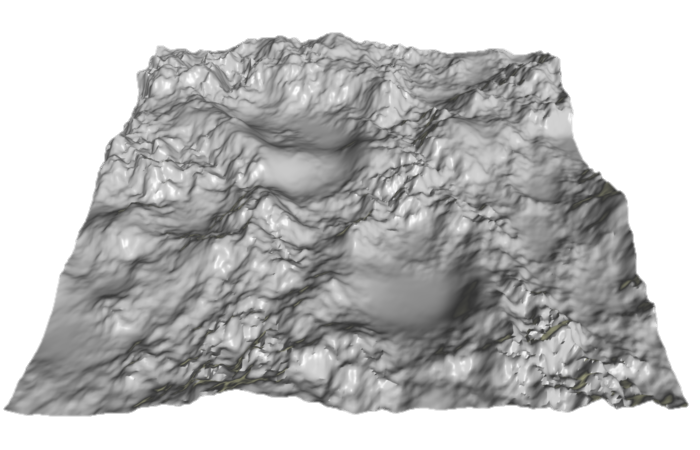 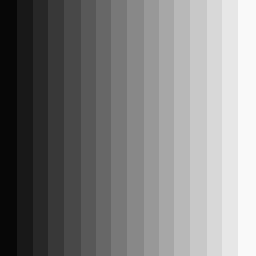 0 mètres
12
Planète : Faire du bruit
10 mètres
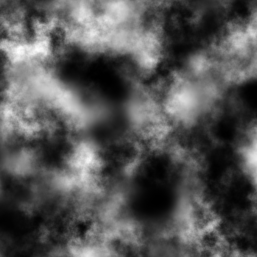 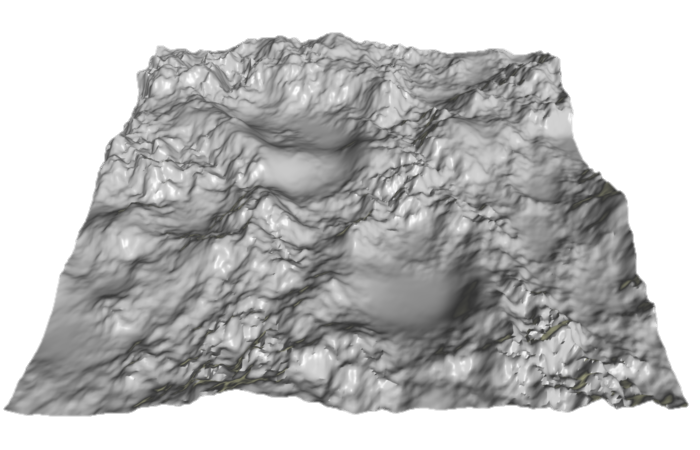 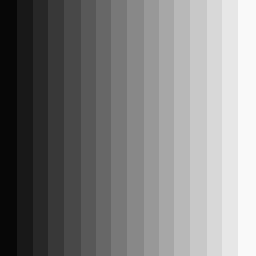 0 mètres
13
Planète
Deux grandes familles de mécanismes : 
Statique : construit une géographie dans son intégralité.
Plus simple.
Dynamique : construit une géographie par morceaux.
Plus performant.
Extensible.
14
Une méthode statique : Diamant-carré
15
Une méthode statique : Diamant-carré
0
2
4
8
16
Une méthode statique : Diamant-carré
0
2
4
8
17
Une méthode statique : Diamant-carré
0
1
2
2
3,5
5
4
6
8
18
Une méthode statique : Diamant-carré
0
1
2
2
3,5
5
4
6
8
19
Une méthode statique : Diamant-carré
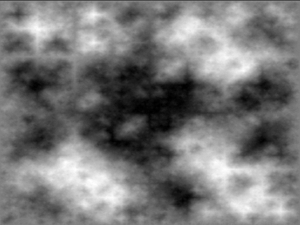 20
Une méthode dynamique : Bruit fractal
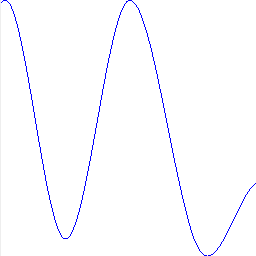 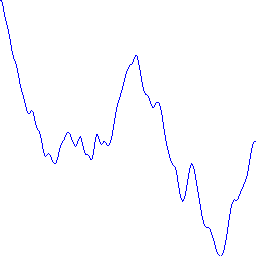 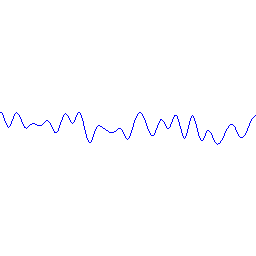 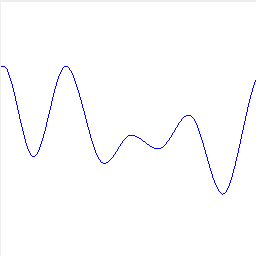 +
=
+
21
Une méthode dynamique : Bruit fractal
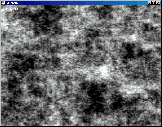 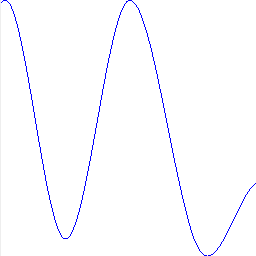 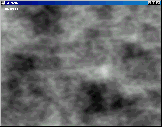 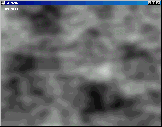 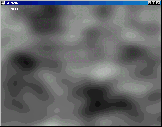 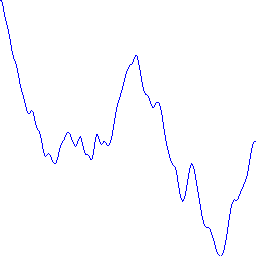 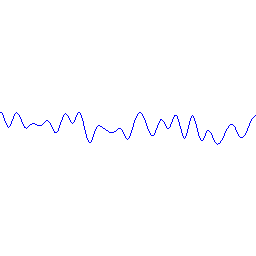 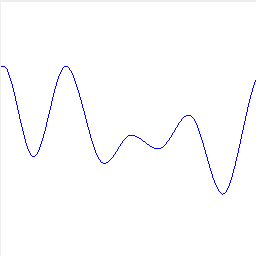 +
=
+
22
23
Végétation : Biome
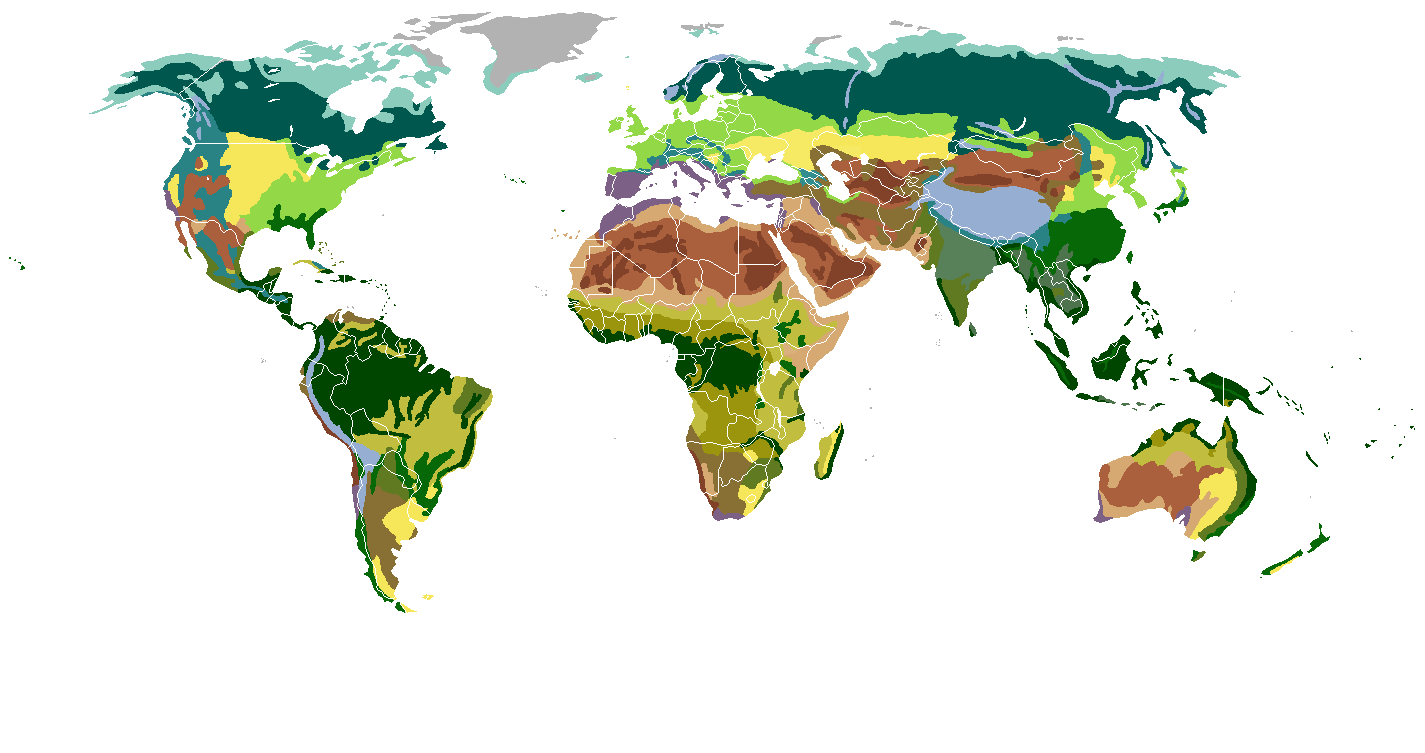 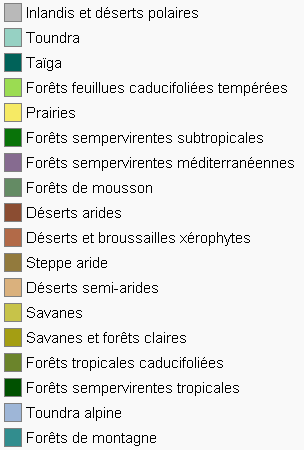 24
Végétation : Biome
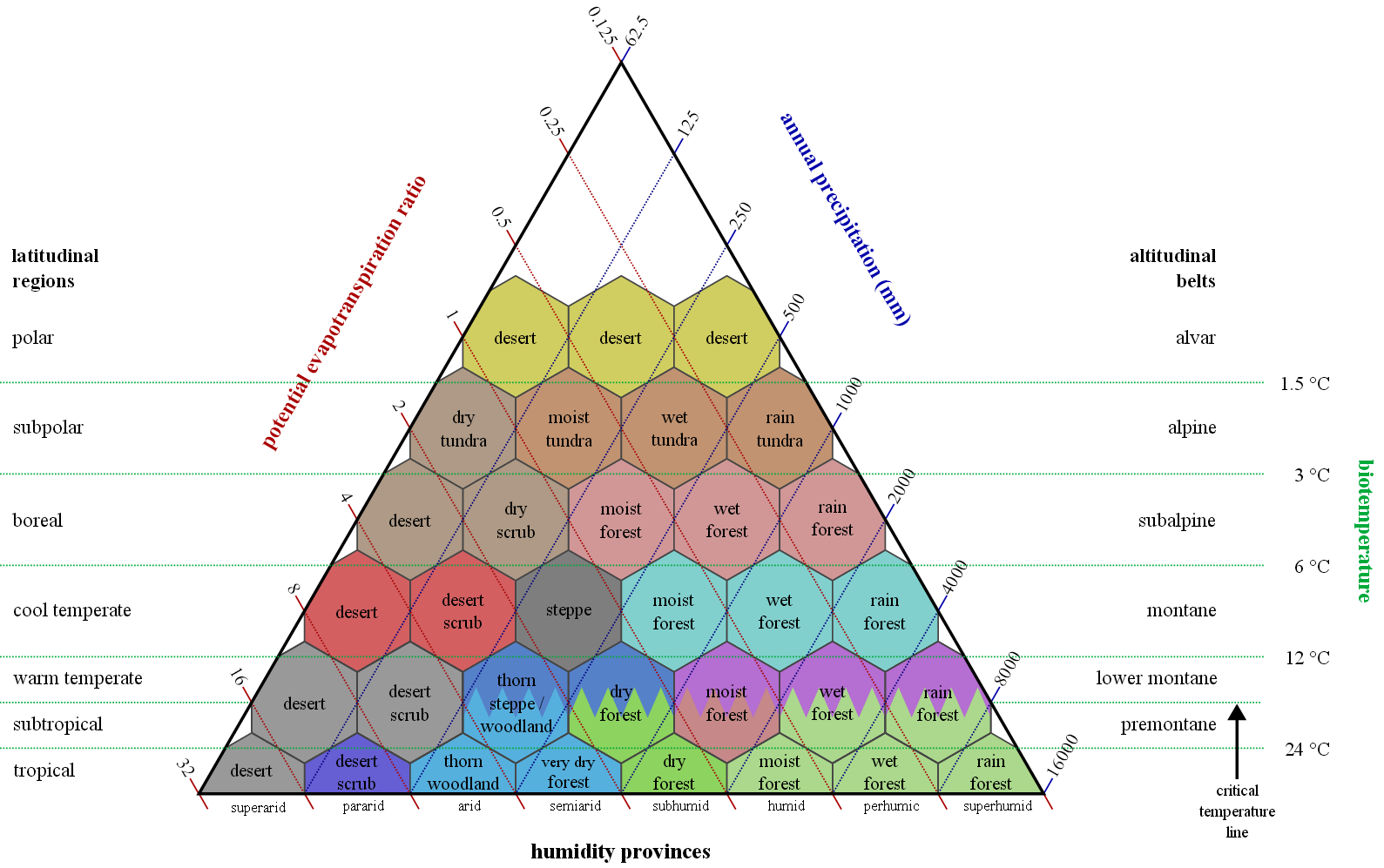 25
Végétation : Carte de Voronoï
26
Végétation : Carte de Voronoï
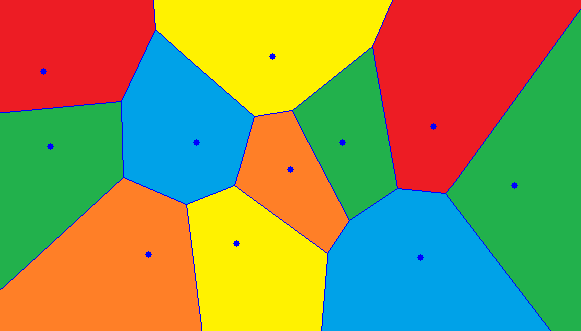 27
Végétation : Distribution aléatoire
28
Végétation : Distribution en grille
29
Végétation : Distribution en grille
30
Végétation : Distribution en particule
31
Végétation : Distribution en particule
32
Végétation : Distribution en particule
33
Végétation : Distribution en particule
34
Végétation : Distribution en particule
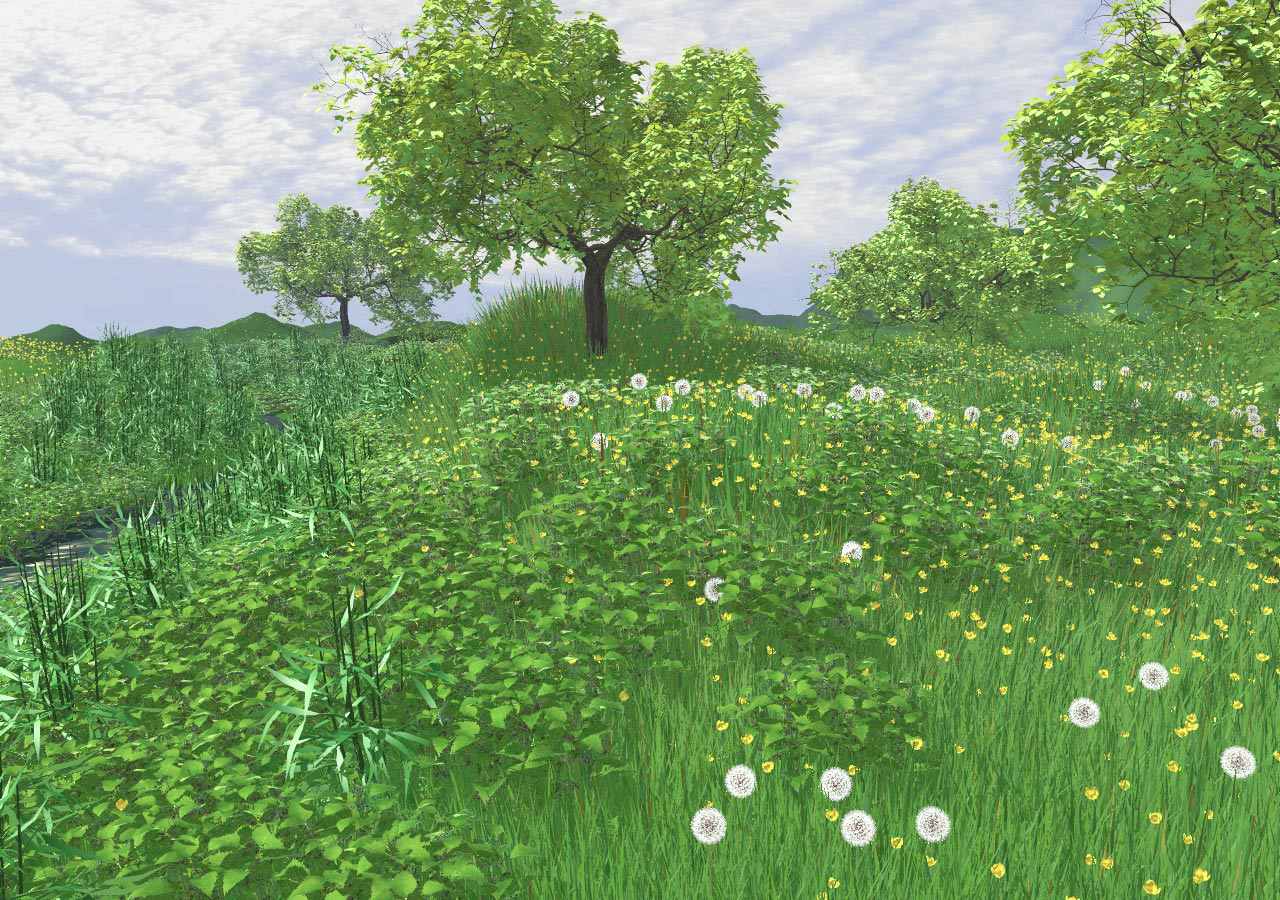 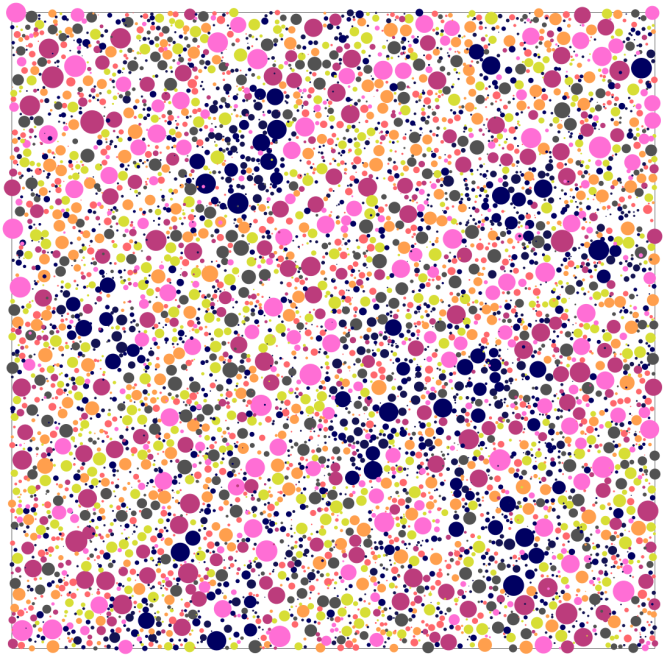 35
Végétation : Construction
Deux grandes approches :
Contrainte
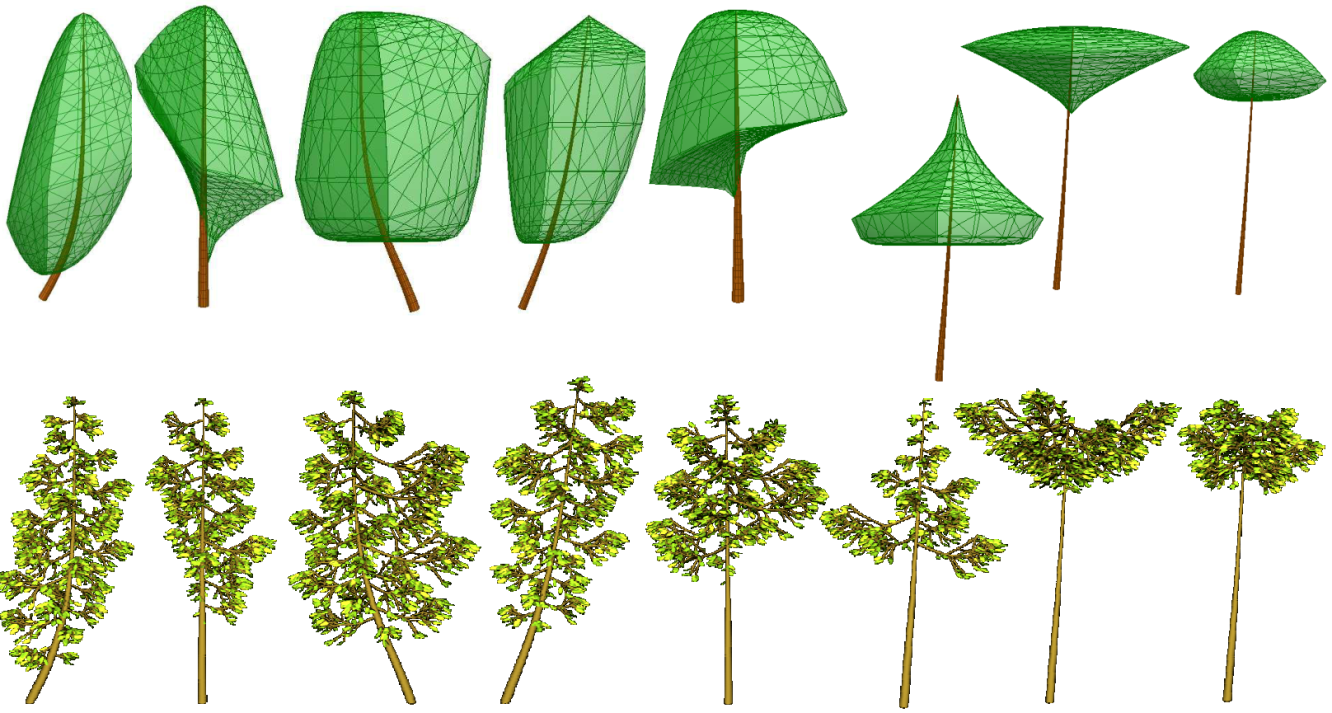 36
Végétation : Construction
Deux grandes approches :
Subdivision
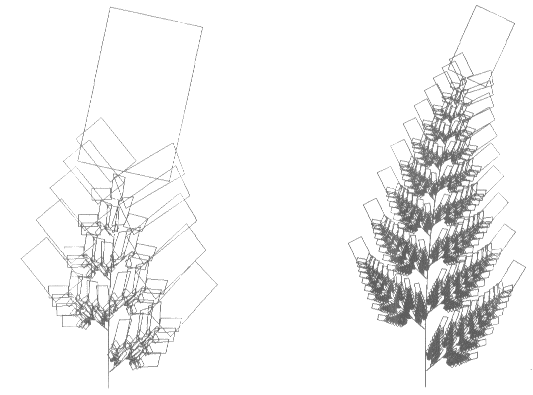 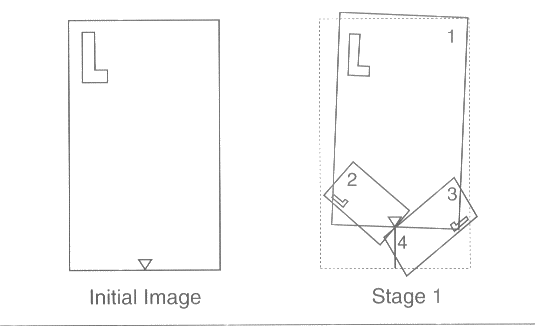 37
Système de Lindenmayer
Règles de réecriture
Alphabet



38
Système de Lindenmayer
Règles de réecriture



39
Système de Lindenmayer
Règles de réecriture



40
Système de Lindenmayer
Règles de réecriture



41
Système de Lindenmayer
Règles de réecriture



42
Système de Lindenmayer
Règles de réecriture



43
Système de Lindenmayer
Règles de réecriture



44
Système de Lindenmayer
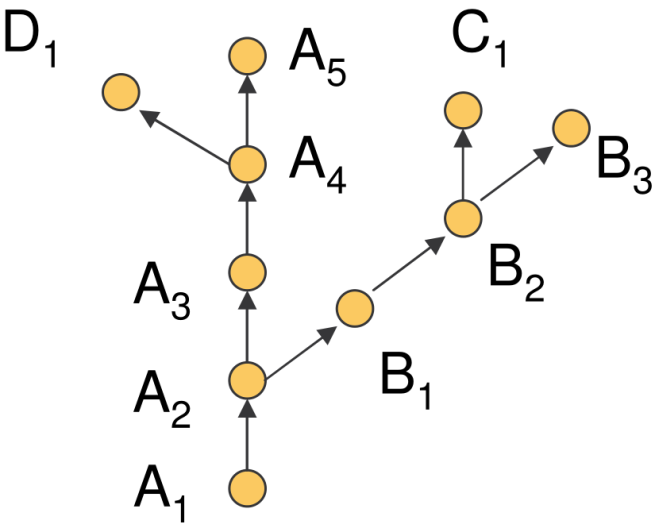 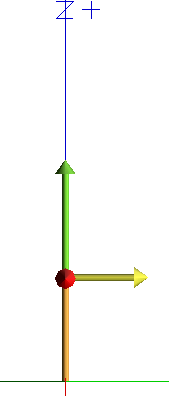 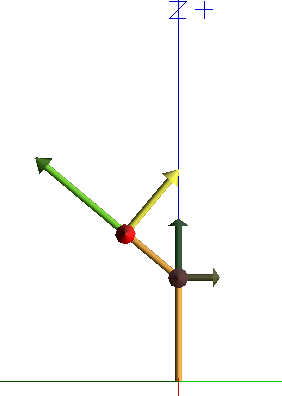 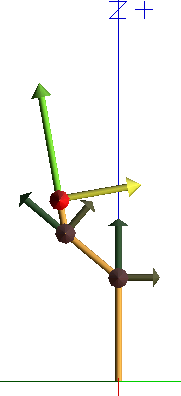 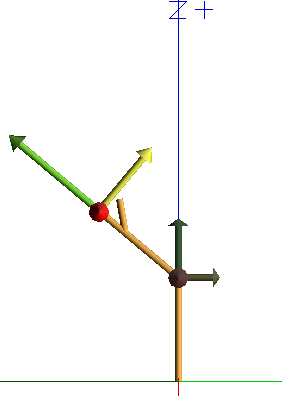 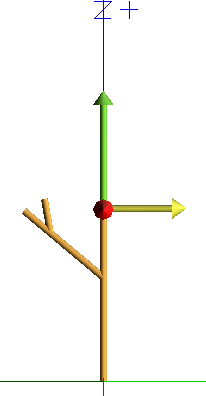 45
Villes et bâtiments
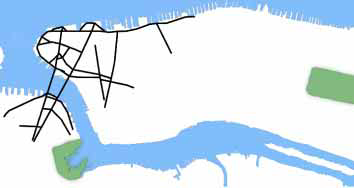 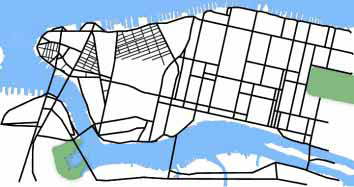 46
Villes et bâtiments
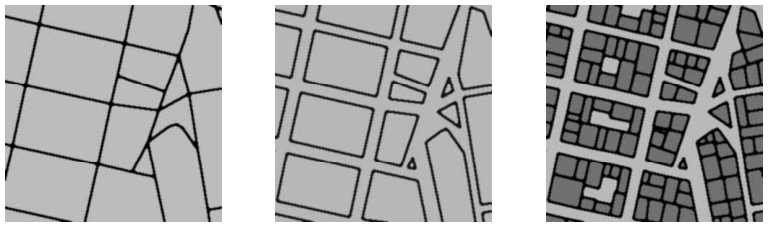 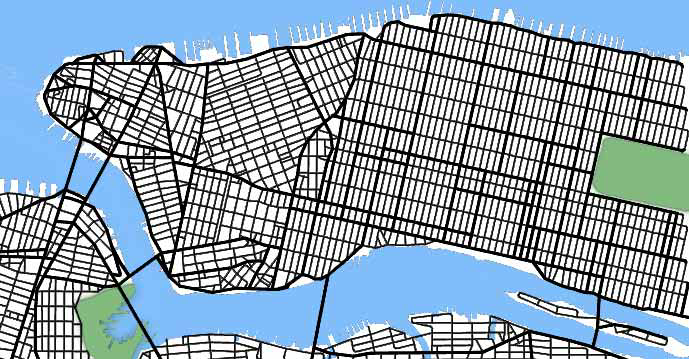 47
Villes et bâtiments
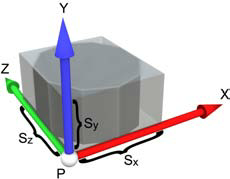 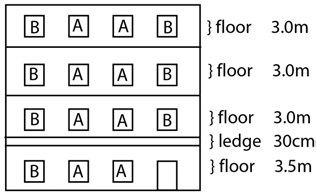 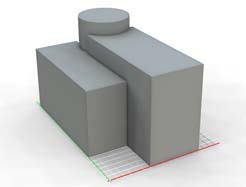 48
Villes et bâtiments
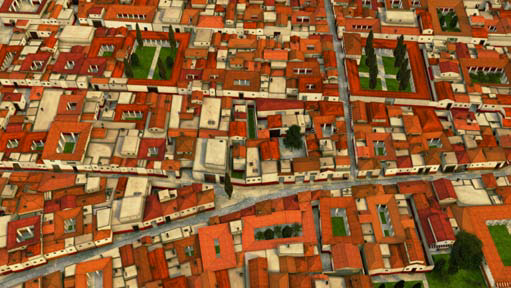 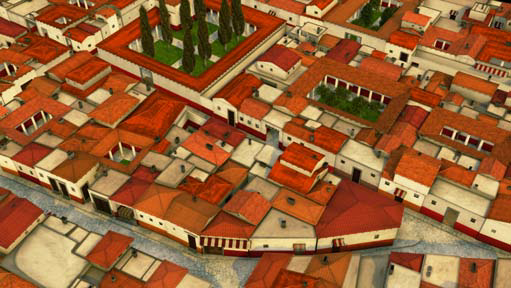 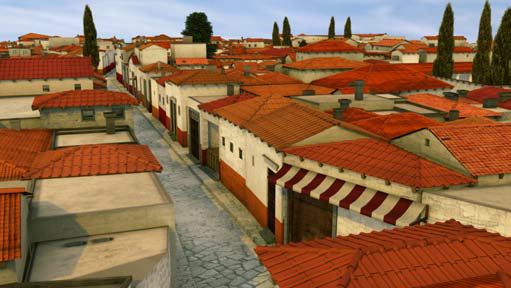 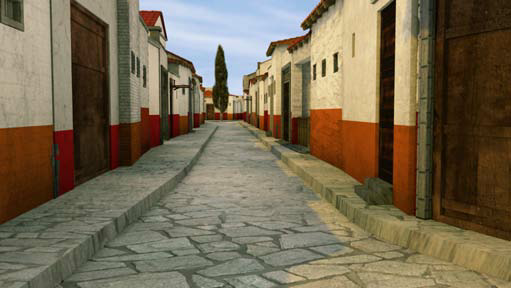 49
Niveaux : Labyrinthe
Deux méthodes : 
Extraction 
Construction
50
Niveaux : Extraction de labyrinthe
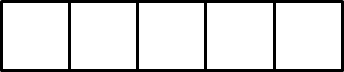 51
Niveaux : Extraction de labyrinthe
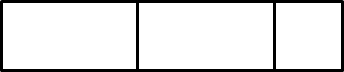 52
Niveaux : Extraction de labyrinthe
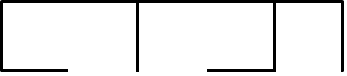 53
Niveaux : Extraction de labyrinthe
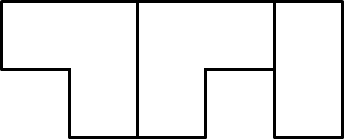 54
Niveaux : Extraction de labyrinthe
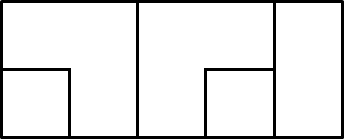 55
Niveaux : Extraction de labyrinthe
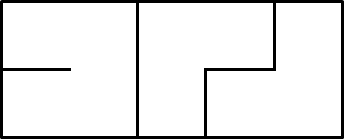 56
Niveaux : Extraction de labyrinthe
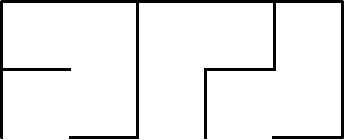 57
Niveaux : Extraction de labyrinthe
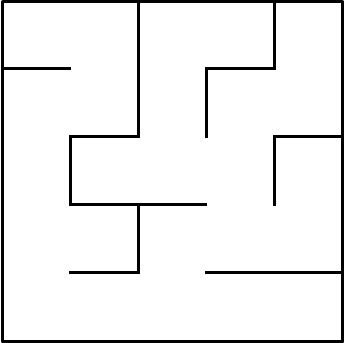 58
Niveaux : Construction de labyrinthe
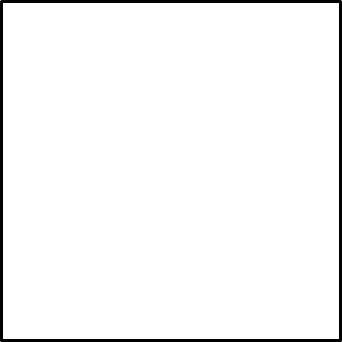 59
Niveaux : Construction de labyrinthe
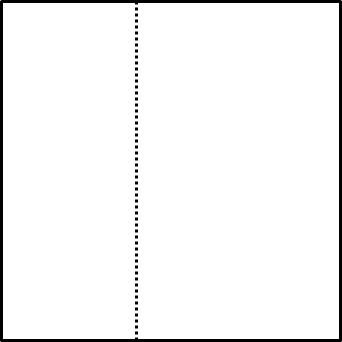 60
Niveaux : Construction de labyrinthe
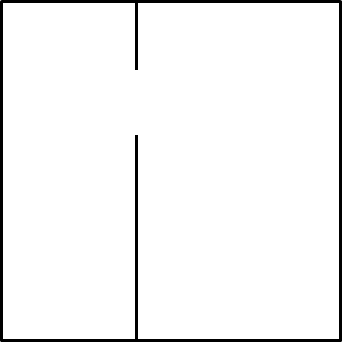 61
Niveaux : Construction de labyrinthe
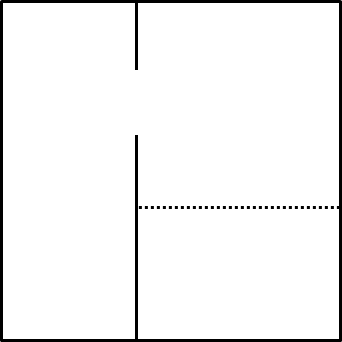 62
Niveaux : Construction de labyrinthe
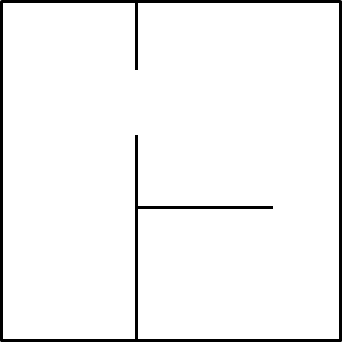 63
Niveaux : Construction de labyrinthe
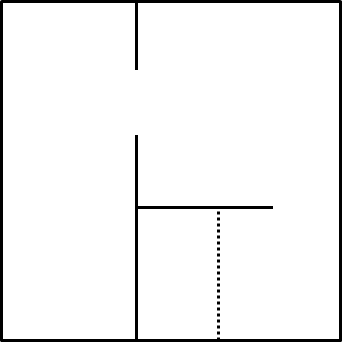 64
Niveaux : Construction de labyrinthe
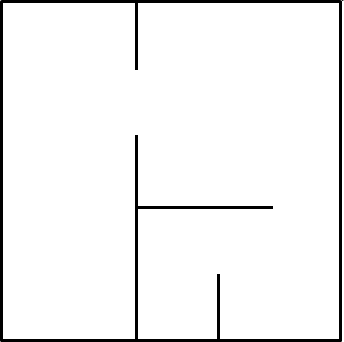 65
Niveaux : Construction de labyrinthe
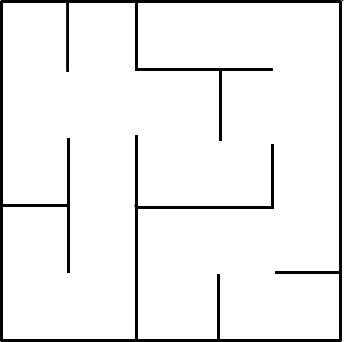 66
Niveaux : Labyrinthe
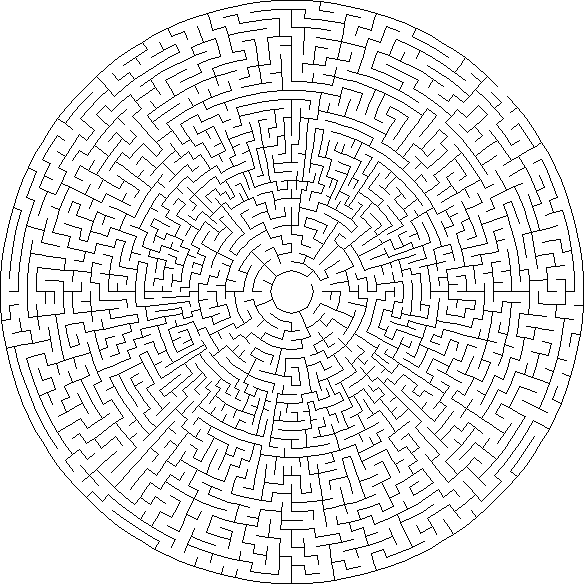 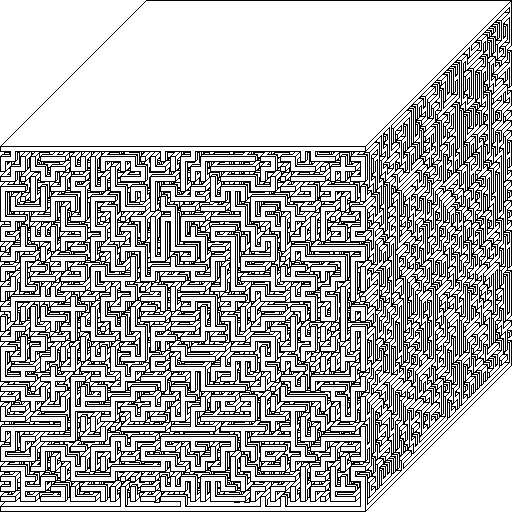 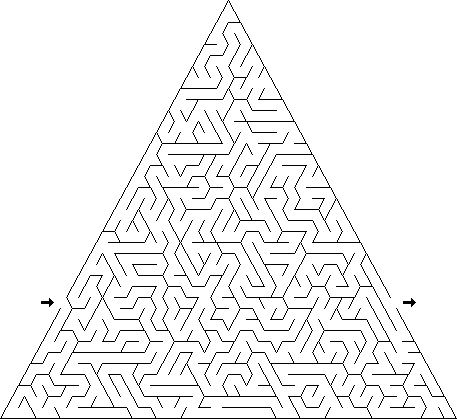 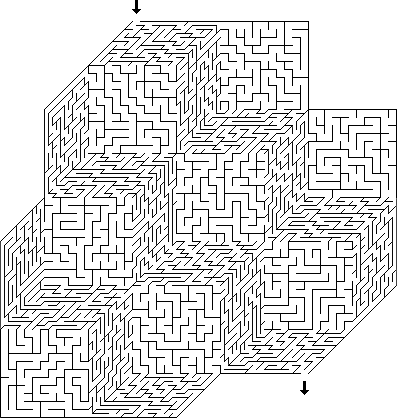 67
Automate cellulaire
Un ensemble de cellules disposant d’un état (ex : vivant, mort).
Un ensemble de règles qui définissent les transitions entre les états (ex : vivant  mort).
A chaque étape, l’état de la totalité des cellules est recalculé en utilisant les règles.
68
Automate cellulaire : Jeu de la vie
Toute case disposant de trois voisines allumées s’allume à son tour.
Toute case allumée disposant de moins de deux voisines ou de plus de trois voisines s’éteint.
69
Automate cellulaire : Jeu de la vie
Toute case disposant de trois voisines allumées s’allume à son tour.
Toute case allumée disposant de moins de deux voisines ou de plus de trois voisines s’éteint.
70
Automate cellulaire : Jeu de la vie
Toute case disposant de trois voisines allumées s’allume à son tour.
Toute case allumée disposant de moins de deux voisines ou de plus de trois voisines s’éteint.
71
Automate cellulaire : Jeu de la vie
Toute case disposant de trois voisines allumées s’allume à son tour.
Toute case allumée disposant de moins de deux voisines ou de plus de trois voisines s’éteint.
72
Automate cellulaire : Jeu de la vie
Toute case disposant de trois voisines allumées s’allume à son tour.
Toute case allumée disposant de moins de deux voisines ou de plus de trois voisines s’éteint.
73
Automate cellulaire : Jeu de la vie
Toute case disposant de trois voisines allumées s’allume à son tour.
Toute case allumée disposant de moins de deux voisines ou de plus de trois voisines s’éteint.
74
Automate cellulaire
75
Automate cellulaire : Grotte
Une case vide devient pleine si au moins cinq de ses voisines sont pleines.
Une case pleine devient vide si elle dispose de moins de quatre voisines pleines.
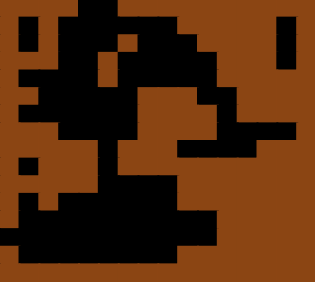 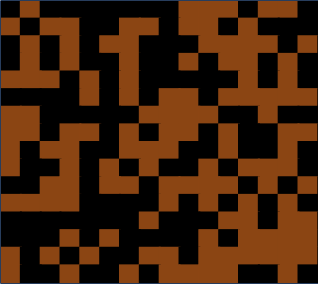 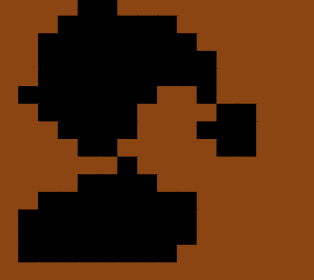 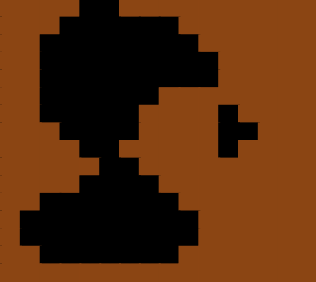 3
2
1
4
76
Automate cellulaire : Grotte
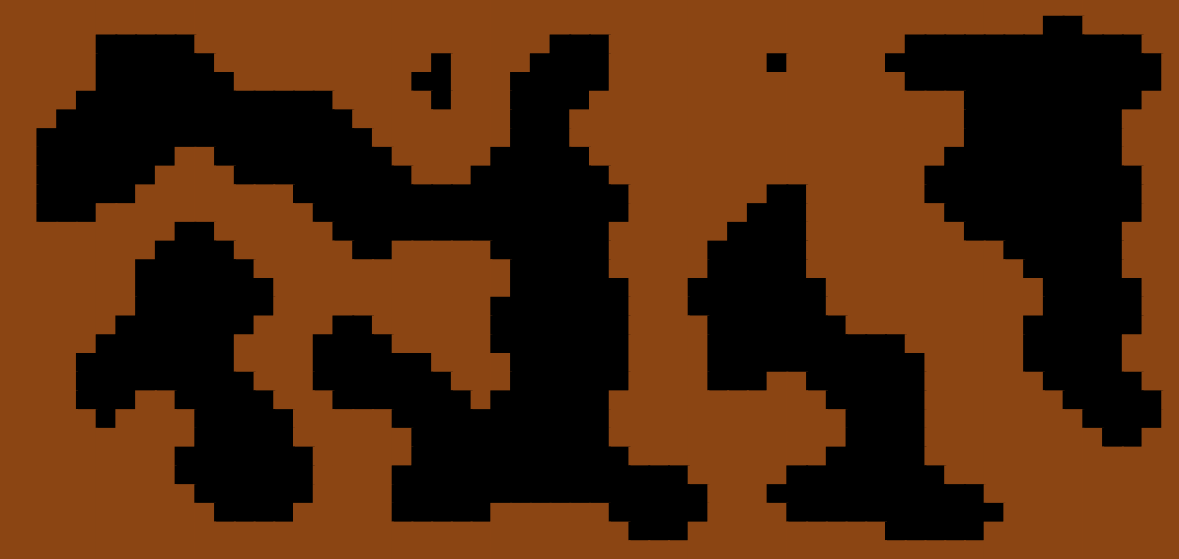 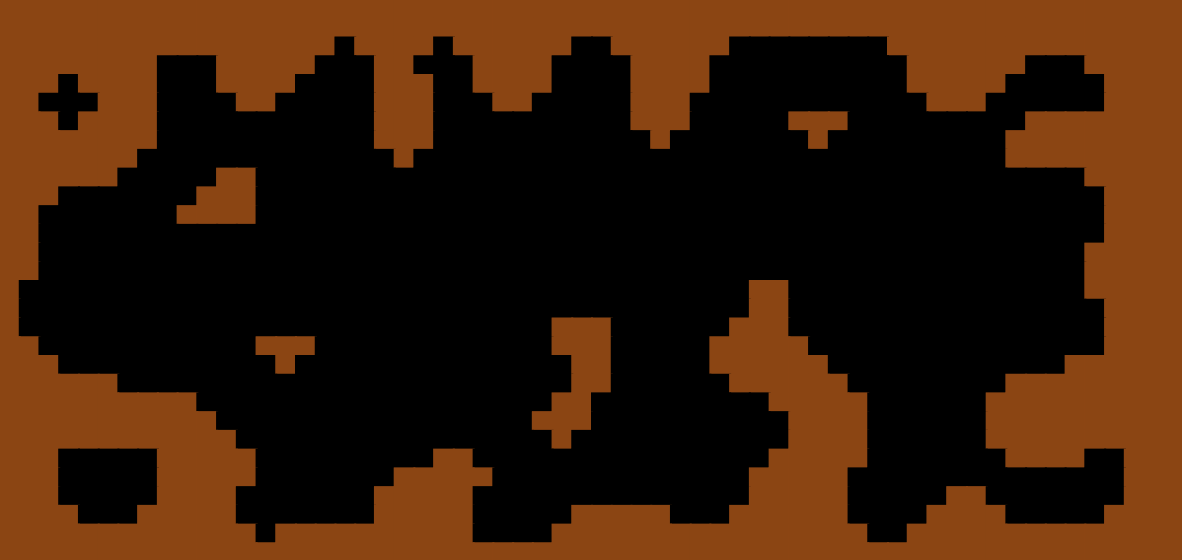 77
Automate cellulaire : Grotte
Une case vide devient pleine si au moins cinq de ses voisines sont pleines.
Une case pleine devient vide si elle dispose de moins de quatre voisines pleines.
Une case vide devient pleine si elle ne possède aucune voisine pleine dans un rayon de deux cases.
78
Automate cellulaire : Grotte
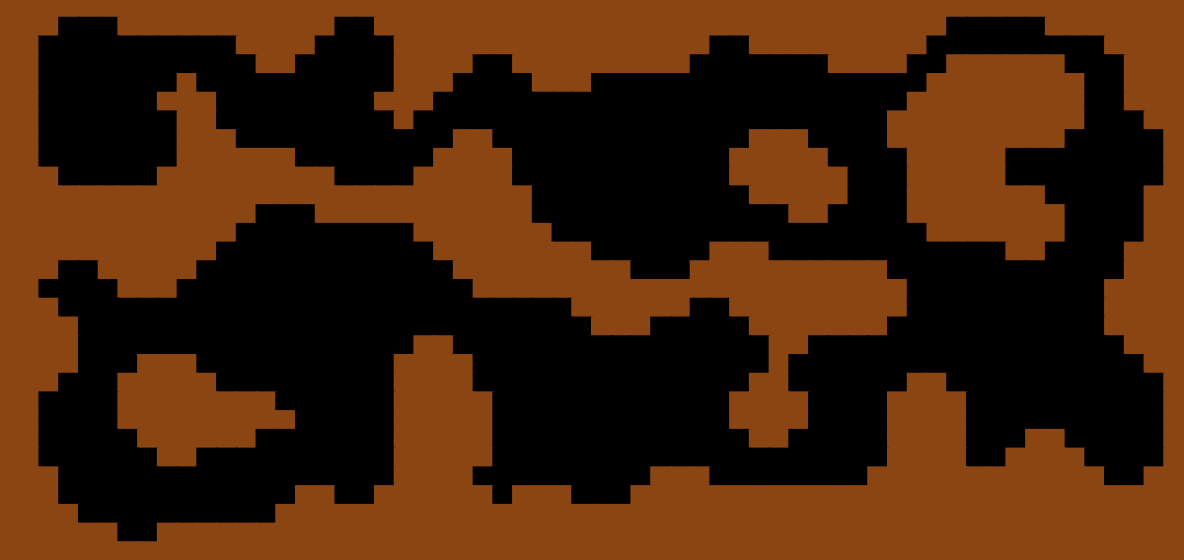 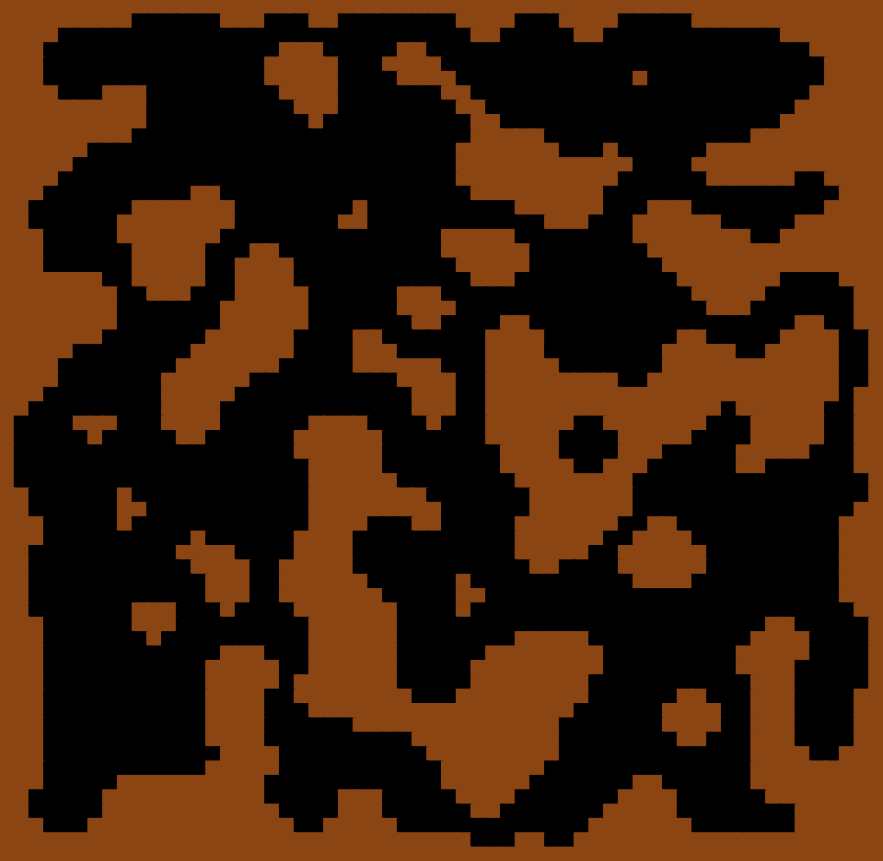 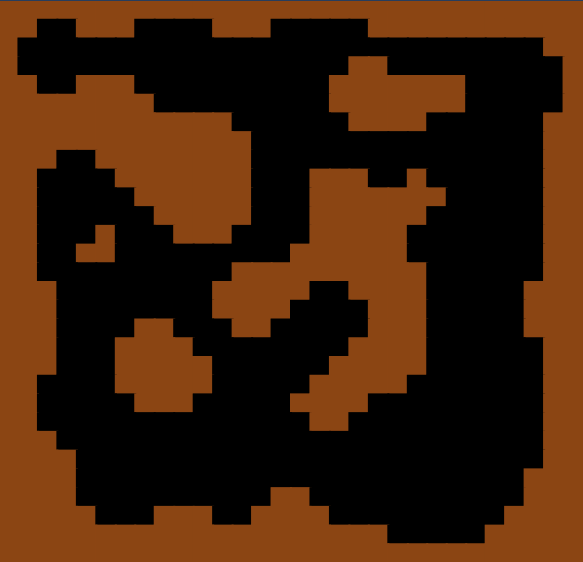 79
Conclusion : en bref
Tout est synthétisable…
… cependant il est difficile de produire des algorithmes garantissant des résultats satisfaisants à chaque exécution…
… car chaque algorithme varie en fonction de l’objet généré (planète, plante, ville, etc.) et nécessite d’être paramétré.
80
Conclusion : en bref
Combinaison des méthodes d’imitation et de reproduction des mécanismes physiques réels.
Combinaison de différentes techniques pour obtenir des résultats plus intéressants.
Harmonisation du contenu synthétisé et du contenu produit par les humains.
81
Conclusion : perspectives
Modèles et algorithmes de plus en plus fins.
Simulation de plus en plus performantes.
Application à d’autres domaines (animation, intelligence artificielle, etc.).
Apprentissage automatique à partir d’exemples réels.
82
Pour aller plus loin…
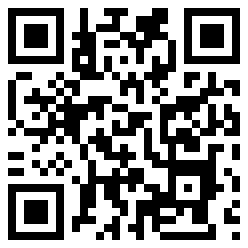 http://pcg.wikidot.com/
83
Bruit de Worley
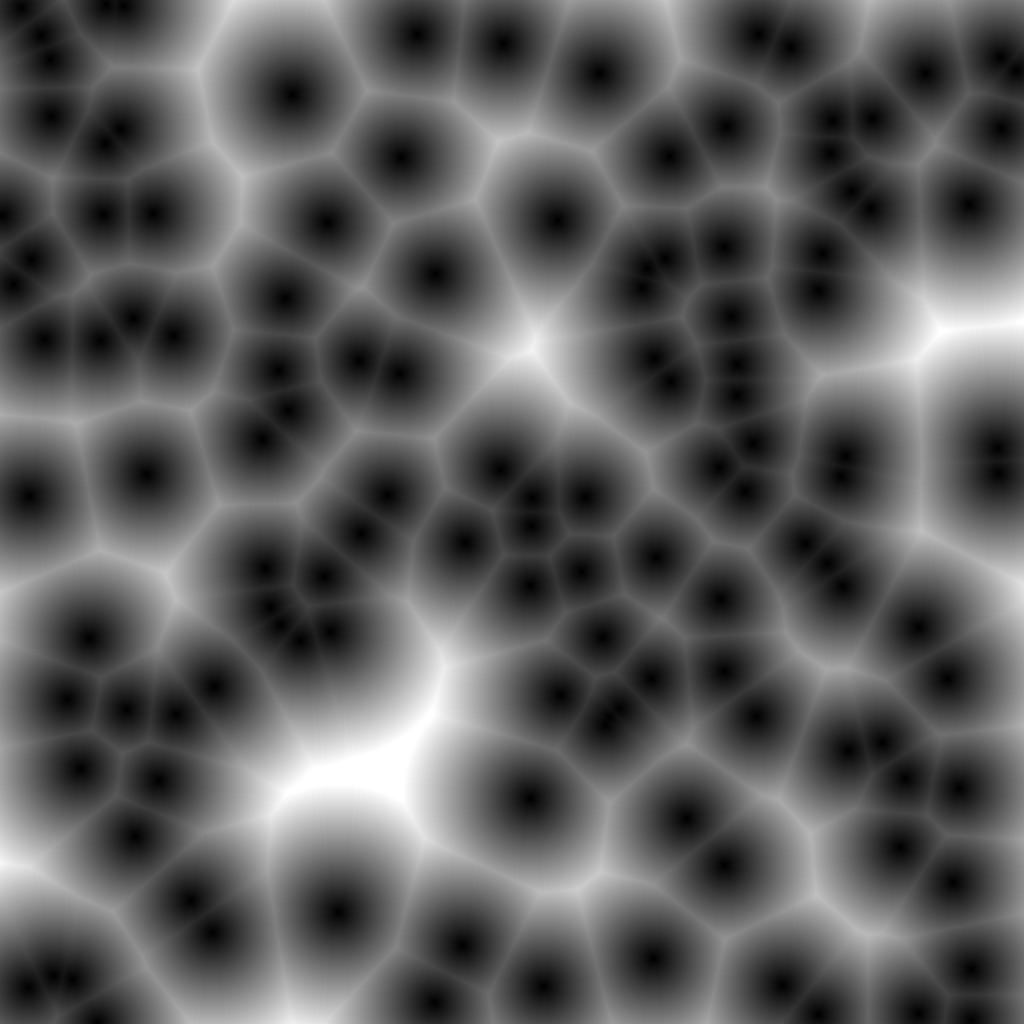 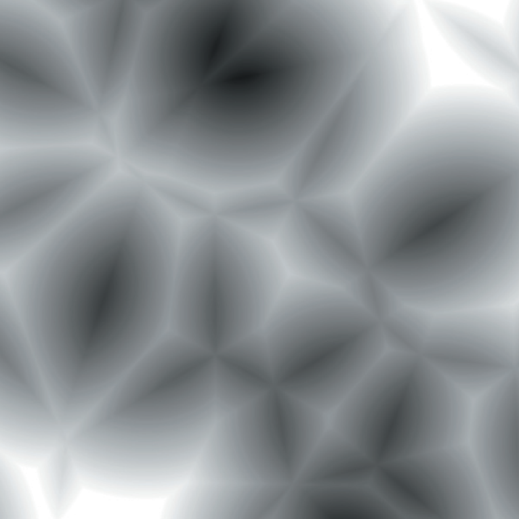 84
Bruit de Worley
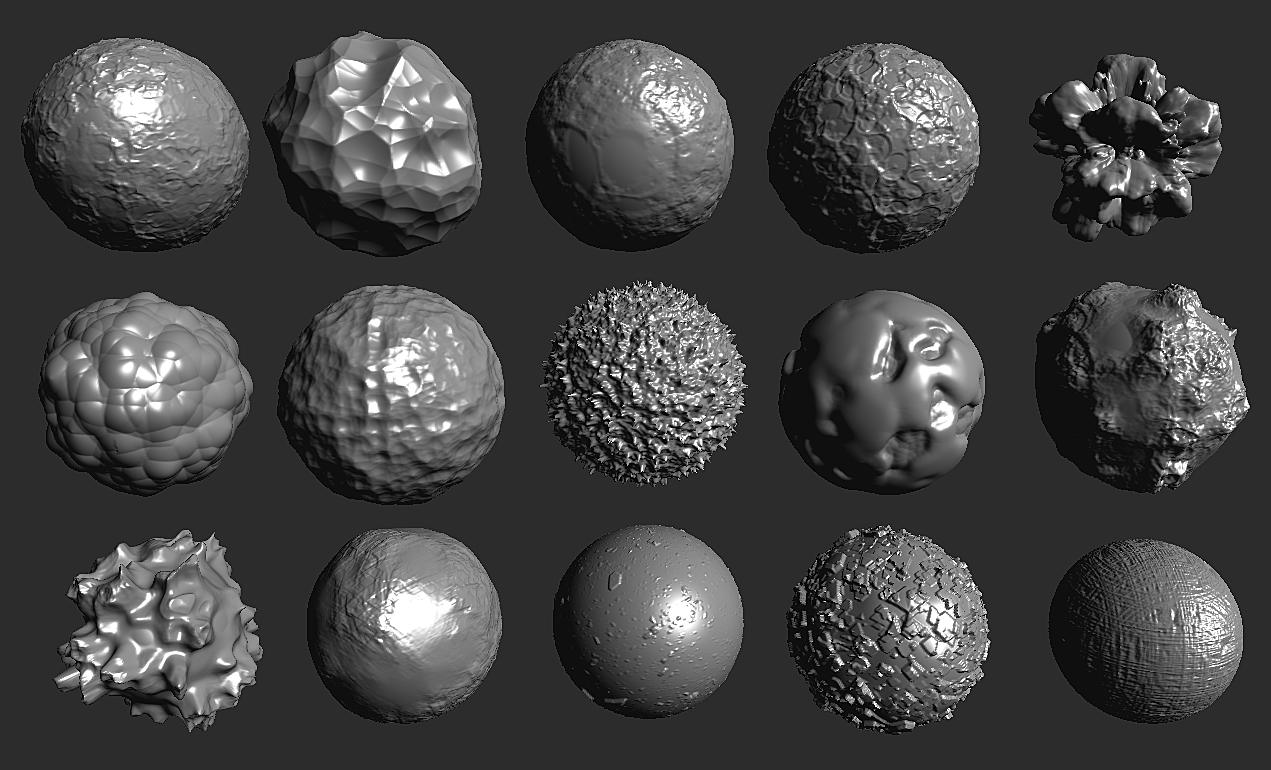 85